SPÉCIALITÉ SVT  EN PREMIÈRE
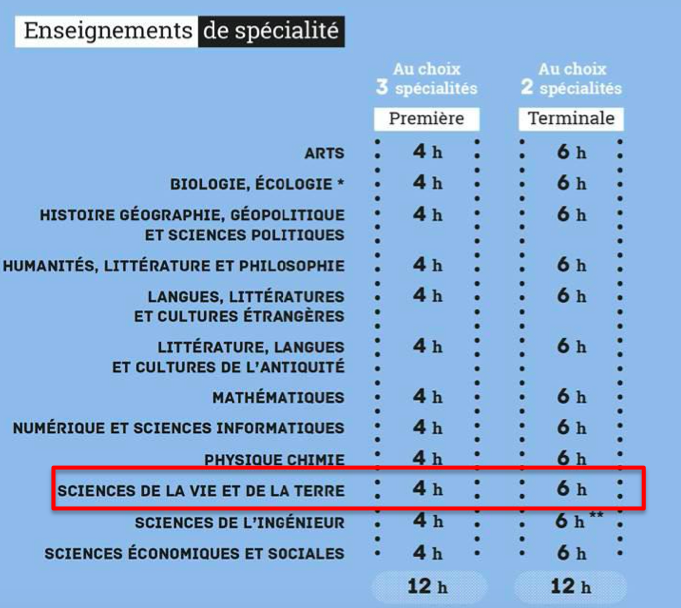 3 OBJECTIFS DE LA SPÉCIALITÉ SVT
Maîtriser des connaissances validées scientifiquement
Maîtriser des modes de raisonnement propres aux sciences
= Acquérir une culture scientifique solide


Développer un esprit critique
Devenir un citoyen responsable de ses choix
= Appréhender le monde actuel et son évolution


Poursuivre des études scientifiques dans l’enseignement supérieur
COMPÉTENCES DÉVELOPPÉES EN SPÉ SVT
OUTILS ET SUPPORTS EN SPÉ SVT
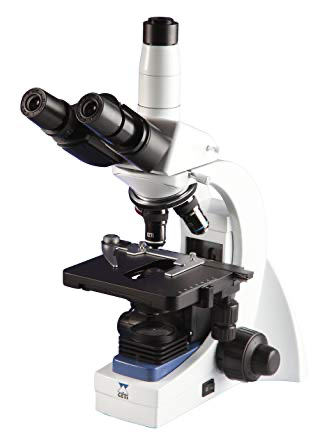 TRAVAUX PRATIQUES
2h par semaine,  en groupe
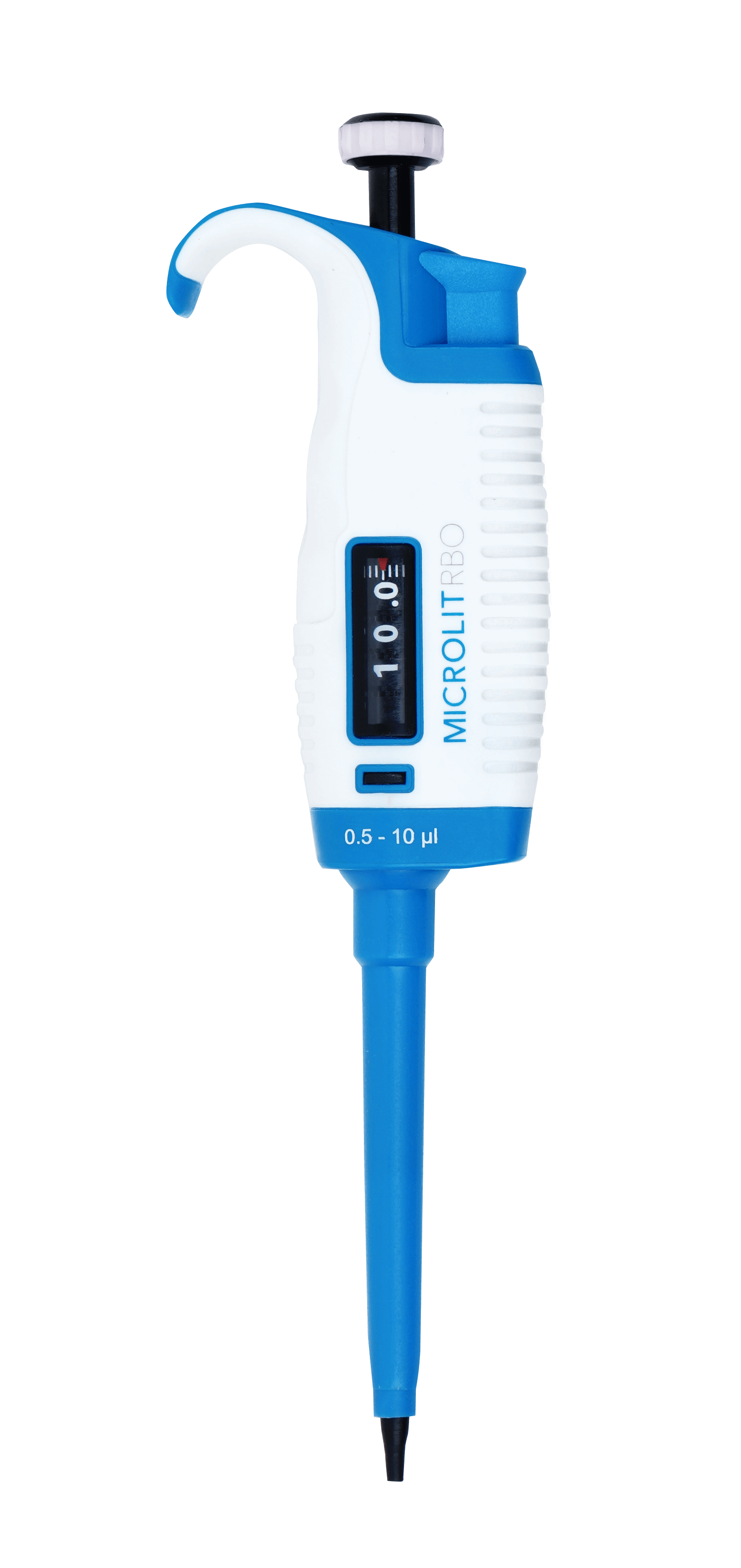 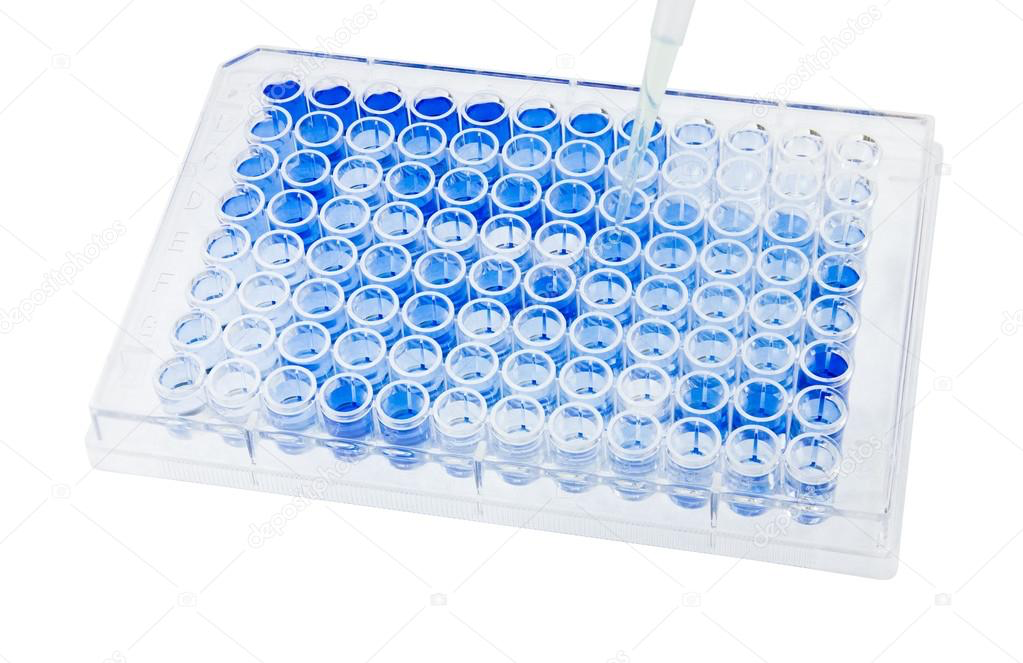 OUTILS ET SUPPORTS EN SPÉ SVT
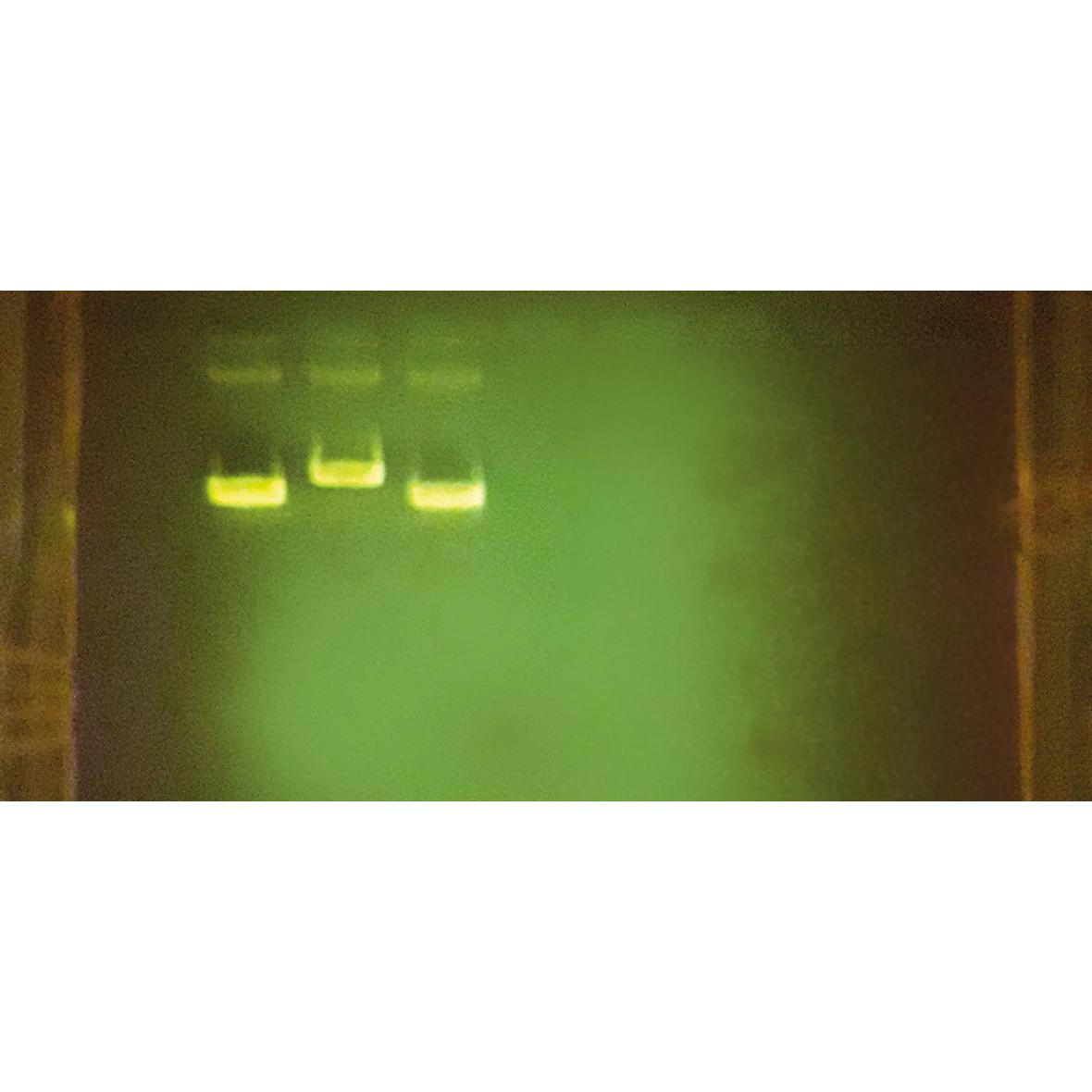 OUTILS NUMÉRIQUES
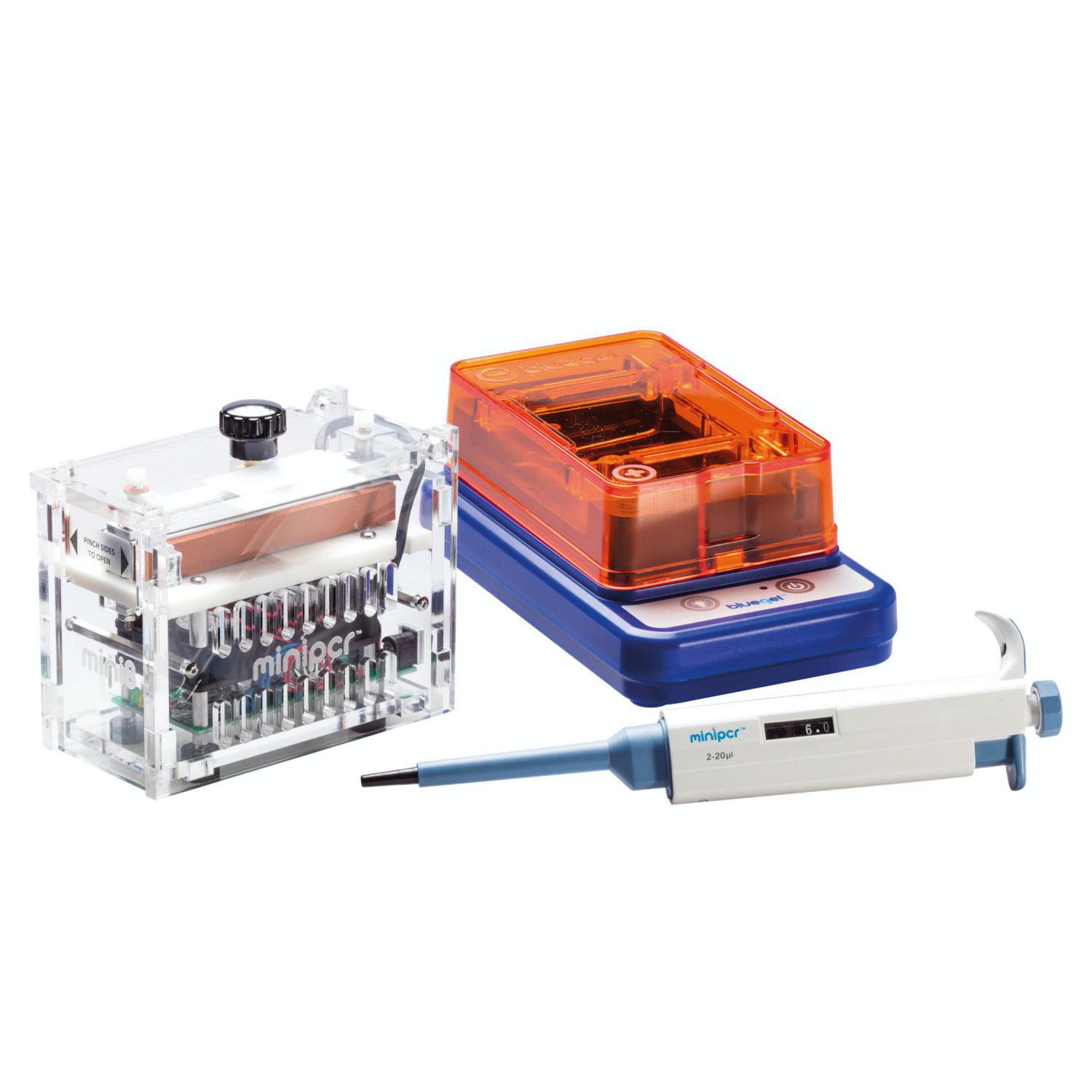 PROGRAMME SPÉ SVT PREMIERE
TERRE VIE ET  EVOLUTION
ENJEUX  CONTEMPORAINS
CORPS HUMAIN ET  SANTE
Variation génétique  et santé
Transmission,  variation et  expression du  programme  génétique
Ecosystèmes et  service  environnementaux
Fonctionnement du  système  immunitaire
Dynamique interne  de la Terre
1.
Les grands  thèmes
Thème 1  La Terre, la  Vie et
l’organisation du  vivant
Transmission  du       patrimoine  génétique
La dynamique  interne de
la Terre
Thème 2  Enjeux  Contemporains  de la
planète
comprendre les  écosystèmes
Ecosystèmes  et services
environnementaux
Gérer les  écosystèmes
Thème 3
Corps humain  et
santé
Variations  génétiques et  santé
Le système  immunitaire
Thème 3
Corps humain  et
santé
comprendre les  maladies  génétiques
Variations  génétiques et  santé
comprendre les  cancers
LES CONTENUS - SPECIALITE SVT (1ÈRE) 
La vie, la Terre et l’organisation du vivant 
•Transmission, variation et expression du patrimoine génétique (divisions cellulaires, réplication de l’ADN, mutations de l’ADN et variabilité génétique, évolution du génome humain, expression du patrimoine génétique, enzymes)•La dynamique interne de la Terre (structure du globe terrestre et méthodes d’études, dynamique de la lithosphère, divergence, convergence) 
Écosystèmes et services environnementaux 
•Les écosystèmes : des interactions dynamiques entre les êtres vivants et entre eux et leur milieu (complexité des écosystèmes biologiques, diversité des interactions au sein d’un écosystème)•L’humanité et les écosystèmes (comprendre que la démarche scientifique permet d’apporter des solutions à des problèmes écologiques complexes) 
Corps humain et santé 
•Variation génétique et santé (causes et mode de transmission d’une maladie génétique, cancérisation, résistance aux antibiotiques)•Le fonctionnement du système immunitaire humain (immunité innée, acquise, adaptative, utilisation de l’immunité adaptative en santé humaine – vaccination, immunothérapie)
QUELLES POURSUITES D’ÉTUDES AVEC LA  SPÉCIALITÉ SVT ?
Alimentation	Santé

Environnement	Social
SVT
Recherche
Sport
Enseignement
QUELLES ASSOCIATIONS DE SPÉCIALITÉS  AVEC LA SPÉ SVT ?
AVEC DES  SPÉCIALITÉS  SCIENTIFIQUES :
MATHS
PHYSIQUE-CHIMIE
SNI (sciences du  numérique et de  l’informatique)
Concours paramédicaux  BTS / DUT
Etudes de santé(PASS, L AS,….)
Fac biologie, géologie  Fac STAPS
FAC biostatistique
Classes préparatoires aux grandes  écoles : BCPST
…
QUELLES ASSOCIATIONS DE SPÉCIALITÉS  AVEC LA SPÉ SVT ?
Concours sociaux  Concours paramédicaux  Ecole d’infirmier
Ecole d’orthophonie  BTS / DUT
Ecole de journaliste  Fac de :
Droit
Histoire
Géographie
Psychologie
…
AVEC DES  SPÉCIALITÉS NON  SCIENTIFIQUES :
SES
HG
ANGLAIS
PHILO
Etude de santé
médecine
pharmacie
dentaire
Maïeutique  (sage femme)
DOMAINE DE LA SANTÉ ET DU SOCIAL
DUT
Carrières sanitaires et sociales
Génie biologique (analyses biologiques et biochimiques)
SVT
BTS paramédical et sanitaire
Licence psychologie
École de kinésithérapie
(après une année de licence en santé, STAPS ou licence de  sciences technologie et santé)
DOMAINE DE LA SANTÉ ET DU SOCIAL
SVT
Domaine de l’alimentation et de  l’environnement
Classe préparatoire BCPST
Vétérinaire
Ingénieur agronome et innovation alimentaire
Licences SV, ST, géographie aménagement du territoire
SVT
DUT Génie biologique
Option diététique
Option agroalimentaire et biologie  Option hygiène et sécurité environnement  Option génie de l’environnement
BTS:
Diététique  Biotechnologie agricole
DOMAINE DU SPORT
SVT
Licence de sport : STAPS
DOMAINE DU PROFESSORAT ET DE LA  RECHERCHE EN BIOLOGIE-GÉOLOGIE
Licence de SV et ST

BCPST
SVT
L’enseignement de spécialité Sciences de la Vie et de la Terre propose aux élèves :
-approfondir des notions en lien avec les thèmes suivant : « La Terre, la vie et l’organisation du vivant », « Les enjeux planétaires contemporains » et « Le corps humain et la santé ». 
-développer chez l’élève des compétences fondamentales comme l’observation, l’expérimentation, la modélisation, l’analyse, l’argumentation, etc.... indispensables à la poursuite d’études dans l’enseignement supérieur (notamment médecine, classes préparatoires vétérinaire ...). 
-meilleure compréhension du fonctionnement de son organisme, une approche réfléchie des enjeux de santé publique et une réflexion éthique et civique sur la société et l’environnement. 
- Il s’appuie sur des connaissances de physique-chimie, mathématiques et informatique acquises lors des précédentes années et les remobilise dans des contextes où l’élève en découvre d’autres applications.